ФЕДЕРАЛЬНЫЙ ЦЕНТР
НОРМИРОВАНИЯ И СТАНДАРТИЗАЦИИ
АНАЛИЗ ЗАРУБЕЖНОГО ОПЫТА ТЕХНИЧЕСКОГО РЕГУЛИРОВАНИЯ В СТРОИТЕЛЬСТВЕ
ОБОСНОВАНИЕ ВЫБОРА АНАЛИЗИРУЕМЫХ СТРАН
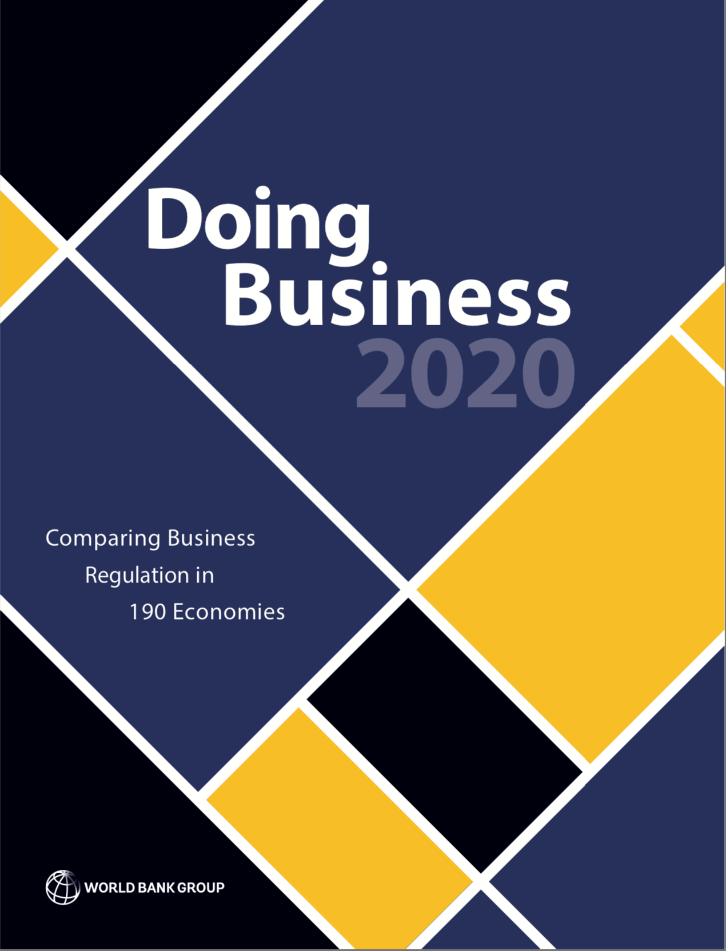 Критерии формирования выборки

ТОП государств по критерию «Получение разрешений на строительство» Doing Business 2020

ТОП стран по совокупному рейтингу Doing Business 2020

ТОП стран по критерию «Подключение к системе электроснабжения» Doing Business 2020

Особое внимание на опыт Китайской Народной Республики
2
*Информация из открытых источников
ТЕРМИНЫ, ИСПОЛЬЗУЕМЫЕ ДЛЯ ИДЕНТИФИКАЦИИ НОРМАТИВНЫХ ДОКУМЕНТОВ
3
*Информация из открытых источников
СИСТЕМА ТЕХНИЧЕСКОГО РЕГУЛИРОВАНИЯ В СТРОИТЕЛЬСТВЕ КИТАЙСКОЙ НАРОДНОЙ РЕСПУБЛИКИ
СИСТЕМА ТЕХНИЧЕСКОГО РЕГУЛИРОВАНИЯ В СТРОИТЕЛЬСТВЕ КИТАЙСКОЙ НАРОДНОЙ РЕСПУБЛИКИ 
(31 место по совокупному рейтингу Doing Business 2020)
Более 800 строительных норм и правил и обязательных стандартов:
48 кодексов и 25 обязательных стандартов – для конструкций;
около 60 кодексов и обязательных стандартов – для систем отопления, вентиляции и кондиционирования воздуха (HVAC), а также для оценки их энергопотребления;
сотни документов – в части сантехники, ливневой канализации, фундаментов, качеству воды, освещению.

Кодексы по инженерному обеспечению подразделяются по типам систем, методам проектирования, типам зданий, региональным погодным условиям, оборудованию и т. д. 

Кодексы по конструкциям делятся по типам зданий, применяющимся материалам, методам проектирования и региональным ограничениям.
Основные НПА, регламентирующие строительную отрасль
Закон о строительстве (The Construction Law 1998)
Строительные нормы и правила (Codes)
на проектирование
на строительство и монтаж
Стандарты (Standards)
на эксплуатацию
на испытания и оценку
Пособия (Guidelines)
обязательные
обязательные требования
добровольные
разрабатываются в развитие и как правило одновременно со строительными нормами и правилами
Строительные нормы и правила как правило не ссылаются на стандарты, а непосредственно их инкорпорируют.
Причем как китайские, так и других стран (Австралии, Японии, Германии, Великобритании, США)
Виды стандартов:
- национальные
- профессиональные
- местные
*Информация из открытых источников
4
- организаций
СИСТЕМА ТЕХНИЧЕСКОГО РЕГУЛИРОВАНИЯ В СТРОИТЕЛЬСТВЕ КИТАЙСКОЙ НАРОДНОЙ РЕСПУБЛИКИ 
(31 место по совокупному рейтингу Doing Business 2020)
5
*Информация из открытых источников
СИСТЕМА ТЕХНИЧЕСКОГО РЕГУЛИРОВАНИЯ В СТРОИТЕЛЬСТВЕ НОВОЙ ЗЕЛАНДИИ (ТОП-1 по совокупному рейтингу Doing Business 2020)
Основные НПА, регламентирующие строительную отрасль
Закон о строительстве
(Building Act 2004)
Регламент о строительных нормах и правилах (BR 1992)
Строительный кодекс(NZBC)
обязательные требования
Пособия к Строительному кодексу
Альтернативные решения
Методы подтверждения
Использование приемлемых решений
Одобренные нормы и стандарты на решения и материалы
Одобренные нормы и стандарты на методы испытаний и расчетов
6
*Информация из открытых источников
СИСТЕМА ТЕХНИЧЕСКОГО РЕГУЛИРОВАНИЯ В СТРОИТЕЛЬСТВЕ НОВОЙ ЗЕЛАНДИИ (ТОП-1 по совокупному рейтингу Doing Business 2020)
7
*Информация из открытых источников
СИСТЕМА ТЕХНИЧЕСКОГО РЕГУЛИРОВАНИЯ В СТРОИТЕЛЬСТВЕ
СОЕДИНЕННОЕ КОРОЛЕВСТВО ВЕЛИКОБРИТАНИИ И СЕВЕРНОЙ ИРЛАНДИИ
(8 место по совокупному рейтингу Doing Business 2020)
Закон о строительстве
Building act 1984
Building Act (Закон о строительстве) - основным регулирующим законодательным документом в области строительства, в соответствии с которым утверждаются нормативно – правовые акты, включая регулирующие обязательное применение строительных норм и правил.
Строительные нормы Building regulations
Building regulations 2010 (Строительные  нормы 2010) - основополагающие требования к зданиям и сооружениям, которые должны быть выполнены на стадии проектирования, строительства и эксплуатации.
Нормативные пособия
Альтернативные решения
1.Annex A
2.Annex B

16…
Требования к пожарной безопасности указаны в Части B.
Санитарно-гигиенические нормы в Части G, M.
Одобренные стандарты :
BS EN 13670
BSI PD 6687
BS EN 13501-2 
BS EN 13501-2
…….
8
*Информация из открытых источников
СИСТЕМА ТЕХНИЧЕСКОГО РЕГУЛИРОВАНИЯ В СТРОИТЕЛЬСТВЕ
СОЕДИНЕННОЕ КОРОЛЕВСТВО ВЕЛИКОБРИТАНИИ И СЕВЕРНОЙ ИРЛАНДИИ
(8место по совокупному рейтингу Doing Business 2020)
9
*Информация из открытых источников
СИСТЕМА ТЕХНИЧЕСКОГО РЕГУЛИРОВАНИЯ В СТРОИТЕЛЬСТВЕ ФИНЛЯНДСКАЯ РЕСПУБЛИКА
Закон О землепользовании и строительстве (132/1999) определяет общие условия, касающиеся строительства; основные технические требования, процедуру выдачи разрешений на строительство и надзор за строительством со стороны власти. Основные технические требования касаются прочности и устойчивости конструкций, пожарной безопасности, охраны здоровья, безопасности пользователей, доступности, снижения шума и шумовых условий, а также энергоэффективности. Помимо основных технических требований, статья 117 Закона устанавливает полномочия издавать указы, касающиеся использования и технического обслуживания зданий. Дополнительные положения и руководящие принципы, касающиеся строительства, содержатся в Национальном строительном кодексе Финляндии.

Традиционно нормы строительного кодекса применяются только к новым зданиям. В случае реконструкции или изменений правила применяются только в тех случаях, когда это необходимо в связи с типом и степенью использования здания или его части, которые могут быть изменены (если специально не предусмотрено иное). Цель состоит в том, чтобы обеспечить гибкость в применении строительных норм, насколько это возможно с учетом характеристик и особенностей здания. Поскольку строительный кодекс пересматривается, в каждом новом постановлении будет указано, применяется ли он к новому зданию, реконструкции или модификации здания.
Основные НПА, регламентирующие строительную отрасль
Еврокоды
Национальный строительный кодекс Финляндии
Постановление Министерства Окружающей среды, энергетики и жилищной политики РФ
(Строительные нормы обязательного применения)
Закон о землепользовании и строительстве
Процедуры SFS
Обязательные
Обязательные стандарты DIN
Добровольные стандарты DIN
4
10
*Информация из открытых источников
СИСТЕМА ТЕХНИЧЕСКОГО РЕГУЛИРОВАНИЯ В СТРОИТЕЛЬСТВЕ ФИНЛЯНДСКАЯ РЕСПУБЛИКА
11
11
*Информация из открытых источников
СИСТЕМА ТЕХНИЧЕСКОГО РЕГУЛИРОВАНИЯ В СТРОИТЕЛЬСТВЕ Германия
Основные НПА, регламентирующие строительную отрасль
BauGB (Строительный Кодекс) состоит из 4 глав и 249 параграфов. В нем дается подробная
характеристика общего и специального градостроительного права, рассматриваются вопросы о регулировании границ и делении земельных участков, особенностях подготовки генерального плана, регулируется процесс перехода прав собственности, указываются меры по охране природы, описываются градостроительные мероприятия развития и регулируется оценочная деятельность.

Процесс строительства, его участники, а также основные требования к строительным сооружениям
прописываются в Musterbauordnung (типовом законе о строительстве).
Еврокоды
Процедуры DIN
Обязательные
Обязательные стандарты DIN
Добровольные стандарты DIN
12
*Информация из открытых источников
СИСТЕМА ТЕХНИЧЕСКОГО РЕГУЛИРОВАНИЯ В СТРОИТЕЛЬСТВЕ Германия
13
*Информация из открытых источников
СИСТЕМА ТЕХНИЧЕСКОГО РЕГУЛИРОВАНИЯ В СТРОИТЕЛЬСТВЕ ГОНКОНГА (ТОП-1 по критерию «Получение разрешений на строительство»)
Постановление Правительства САР Гонконга (The Buildings Ordinance 1956 Cap.123 + 2012)
обязательные требования
Своды правил (Codes of practice)
Пособия (Guidelines)
Стандарты (Standards)
Большинство стандартов ссылаются на стандарты Австралии и Новой Зеландии AS/NZ, международные стандарты ASTM, стандарты ACI, стандарты AISC, китайские стандарты GB и YB, японские стандарты JIS, британские стандарты BS, ИСО и стандарты Института стальных конструкций SCI Великобритании, американские нормы ASHRAE и др.
14
*Информация из открытых источников
СИСТЕМА ТЕХНИЧЕСКОГО РЕГУЛИРОВАНИЯ В СТРОИТЕЛЬСТВЕ ГОНКОНГА (ТОП-1 по критерию «Получение разрешений на строительство»)
15
*Информация из открытых источников
СИСТЕМА ТЕХНИЧЕСКОГО РЕГУЛИРОВАНИЯ В СТРОИТЕЛЬСТВЕ 	ЯПОНИЯ (29 место по совокупному рейтингу Doing Business 2020)
Закон о строительном нормировании
Закон о пожарной безопасности
Закон и гигиене
Градостроитель-ный закон
Закон об энергоэффек-тивности
Закон о безбарьерной среде
Санитарно-гигиенические нормы
Требования к конструкциям зданий
Требования к пожарной безопасности зданий
Комитет по промышленным стандартам (JISC)
Исполнительное распоряжение о соблюдении закона о строительном нормировании
Исполнительный регламент о соблюдении закона о строительном нормировании
Министерство землеустройства, инфраструктуры, транспорта и туризма (MLITT) несет ответственность за поддержание Закона Японии о строительном нормировании в актуальном состоянии
16
*Информация из открытых источников
СИСТЕМА ТЕХНИЧЕСКОГО РЕГУЛИРОВАНИЯ В СТРОИТЕЛЬСТВЕ 	ЯПОНИЯ (29 место по совокупному рейтингу Doing Business 2020)
17
*Информация из открытых источников
СИСТЕМА ТЕХНИЧЕСКОГО РЕГУЛИРОВАНИЯ В ЕАЭС
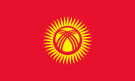 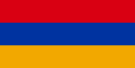 Кыргызская Республика
Республика Армения
ОБЯЗАТЕЛЬНОГО 
ПРИМЕНЕНИЯ:
ДОБРОВОЛЬНОГО 
ПРИМЕНЕНИЯ:
СВОДЫ ПРАВИЛ 
СТАНДАРТЫ
ПОСОБИЯ
ТЕХНИЧЕСКИЕ РЕГЛАМЕНТЫ
СТРОИТЕЛЬНЫЕ НОРМЫ
СНиП
СВОДЫ ПРАВИЛ
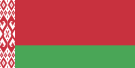 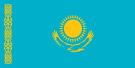 Республика Казахстан
Республика Беларусь
18
ДЕЙСТВУЮЩИЕ СТРОИТЕЛЬНЫЕ НОРМЫ И ПРАВИЛА
19
*Информация из открытых источников
Поручение Президента Российской Федерации 
по итогам Госсовета по строительству от 17 мая 2016 года  
(Пр-1138ГС, п.2 а)
Правительству Российской Федерации обеспечить внесение в законодательство Российской Федерации изменений, обеспечивающих:
установление порядка издания нормативно-технических документов в области проектирования и строительства, исключающего случаи принятия указанных документов без согласования с федеральным органом исполнительной власти, осуществляющим функции по выработке государственной политики и нормативно-правовому регулированию в сфере строительства
установление строительных норм, обязательных для применения, и строительных правил добровольного применения
20